Франц Кафка
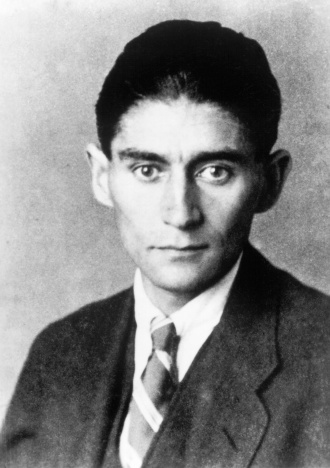 Франц Ка́фка (нім. Franz Kafka; 3 липня 1883, Прага — 3 червня 1924,Відень) — один із найвизначніших німецькомовних письменників XX ст., більшу частину робіт якого було опубліковано посмертно. Його твори просякнуті абсурдом і страхом перед зовнішнім світом та вищим авторитетом, вони здатні пробуджувати в читачеві відповідні почуття тривоги, що є унікальним явищем у світовій літературі.
Герман Кафка, батько Франца Кафки
[Speaker Notes: Герман Кафка, батько Франца Кафки]
Юлія Кафка, мати Ф.Кафки
Будинок, де народився Франц Кафка
Франц Кафка у віці 1 року
Сестри Франца Кафки
Кафка в 6 років
Дім, де знаходилася гімназія, яку закінчив Кафка, а також пізніше знаходився магазин його батька
Могила Кафки на Новому єврейському кладовищі міста Праги. Надпис івритом говорить:«Аншл син Гениха Кафки та Етл; нижче — батько: Гених син Якова Кафки та Фрадл, мати: Етл, дочка Якова Леві та Ґути»
Музей Франца Кафки в Празі